KIMYO
9-sinf
Mavzu: Kremniyning fizik va  kimyoviy xossalari, muhim birikmalari.
OLINISHI
Laborotoriyada
Kremniy (IV)- oksididan  alyuminiy va magniy bilan qaytarib olinadi:
SiO2 + 2Mg = Si + 2MgO
3SiO2 + 4Al = 3Si + 2Al2O3
Sanoatda:
Kremniy (IV)-oksidni uglerod bilan qaytarib, kremniy olinadi:
SiO2 + 2C = Si + 2CO
                               SiCl4 + 2H2 = Si + 4HCl
Bundan tashqari, toza kremniy silanni termal parchalash yo‘li bilan olinadi:
                               SiH4 = Si + 2H2
Fizik xossalari
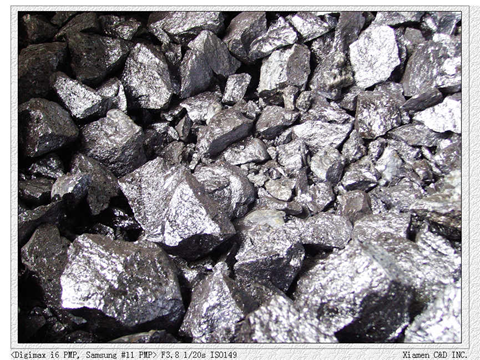 Kimyoviy xossalari
Uglerodga qaraganda kremniyda metallmaslik xossalari kuchsiz­roq­ namoyon bo‘ladi, chunki uning atom radiusi kattaroq va tashqi elektronlar yadrodan uzoqroqda joylashgan.
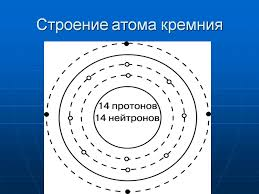 Atom tuzilishi
Kimyoviy xossalari
Kremniy bevosita faqat ftor bilan reaksiyaga kirishadi:
Si + 2F2 = SiF4
Kuchli qizdirilganda­ kremniy havoda yonib ketadi va kremniy    (IV)-oksidni hosil qiladi:
Si + O2 = SiO2.
Qizdirilganda kremniy xlor, Brom, oltingugurt, bor, azot bilan ta’sirlashadi:  Si + C = SiC  karborund (kremniy karbid)
                                        Si + 2Cl2 = SiCl4                      
                                           Si + 2S = SiS2
                                                Si + 3B = B3Si
                                                  3Si + 2N2 = Si3N4 (1000 °С Azot bilan )
                                                     Si + 2Mg = Mg2Si
                                                  Vodorod bilan ta’sirlashmaydi.
Silan
Silan — rangsiz gaz, kuchli qaytaruvchi, havoda o‘z-o‘zidan alangalanib ketadi:
SiH4 + 2O2 = SiO2 + 2H2O
Kislotalar bilan ta’sirlashmaydi. Ishqorlarning eritmalari bi­lan ta’sirlashadi:
                  SiH4 + 2NaOH + H2O = Na2SiO3 + 4H2
Qizdirilganda parchalanadi:
SiH4 = Si + 2H2
Metall silitsidlariga kislotalar ta’sirida kremniy vodorod SiH4 – silan hosil bo‘ladi:
   Mg2Si + 4HCl = 2MgCl2 + SiH4
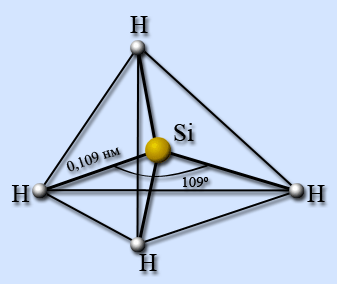 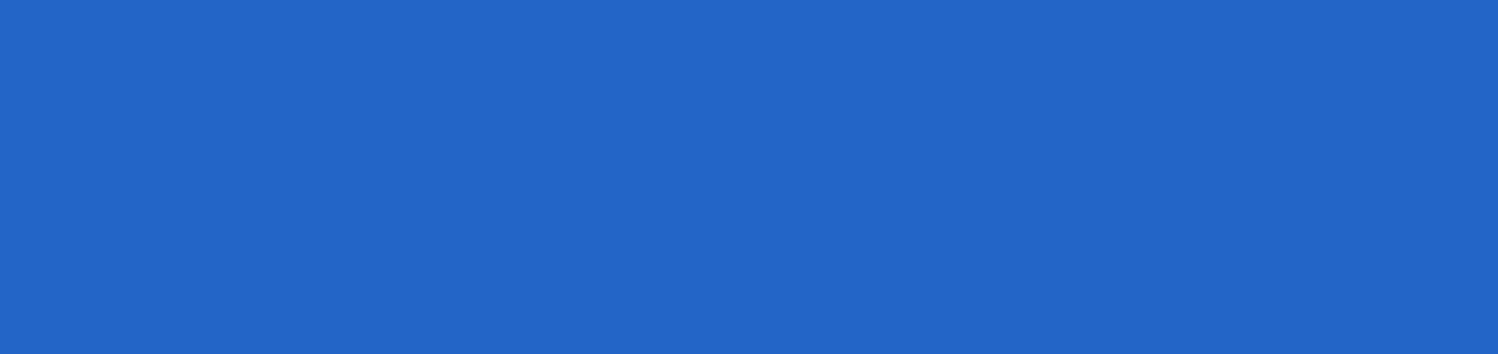 Eng muhim birikmalari
Si
Kremniy (IV)-oksid 

 
SiO2
Kremniy tuzlari silikatlar
Na2SiO3  

K2SiO3
Metakremniy kislota
H2SiO3
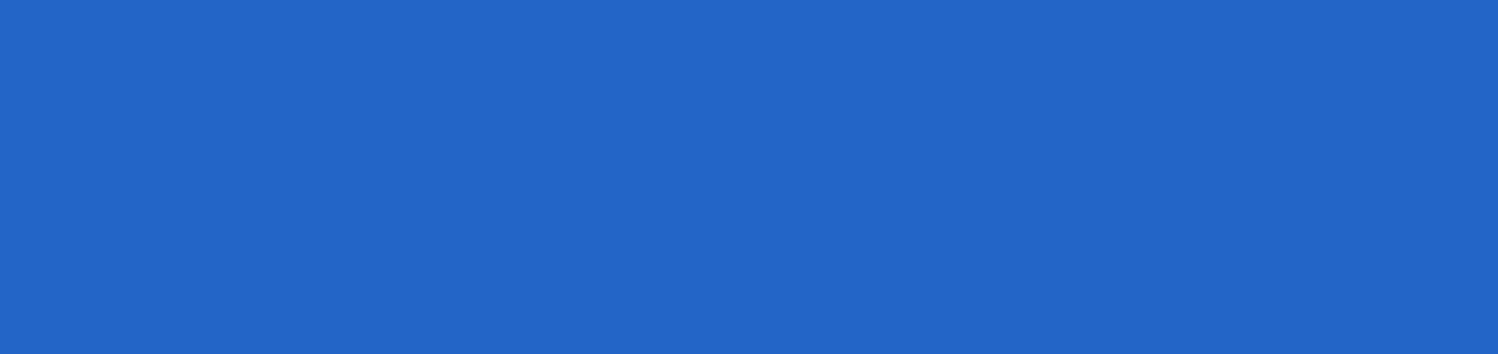 Eng muhim birikmalari. Kremniy (IV)-oksid
Formulasi – SiO2 
Atom kristall panjaraga ega
Suvda erimaydi (SiO2 + H2O →)
Qiyin suyuqlanuvchan (tpl = 1700оС)
Tabiatda kvars mineral holida uchraydi:
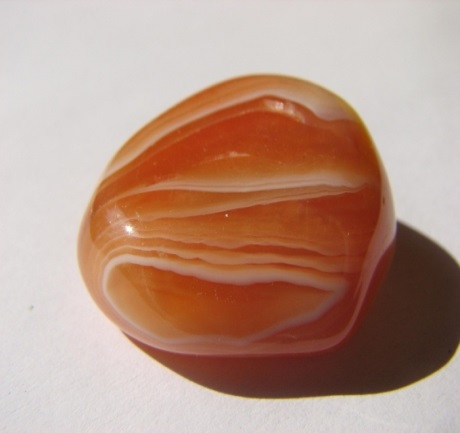 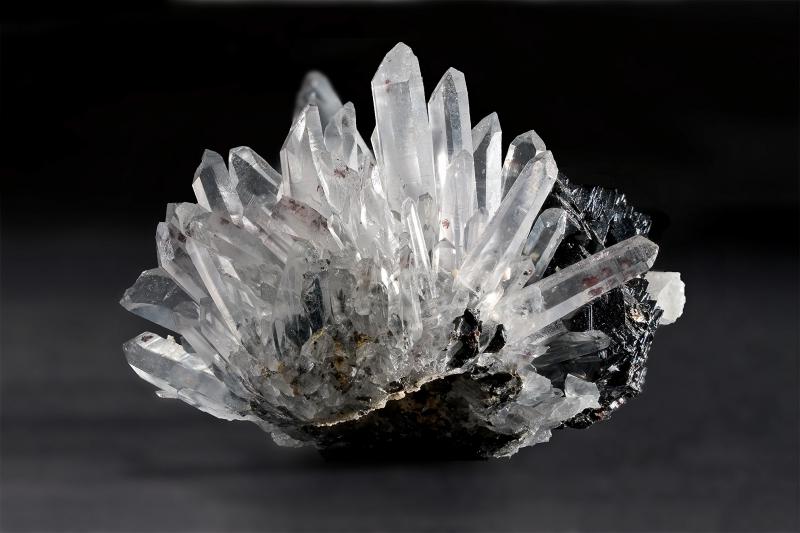 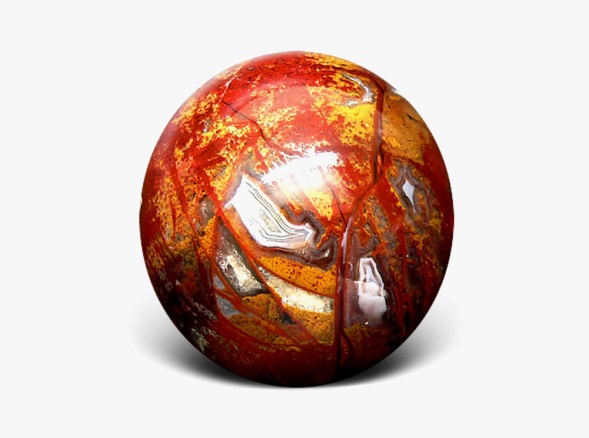 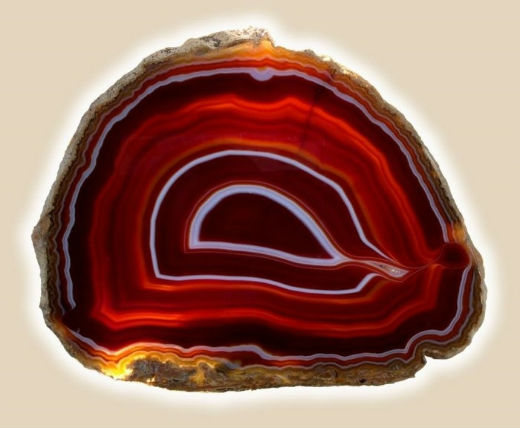 kvars
yashma
serdalik
agat
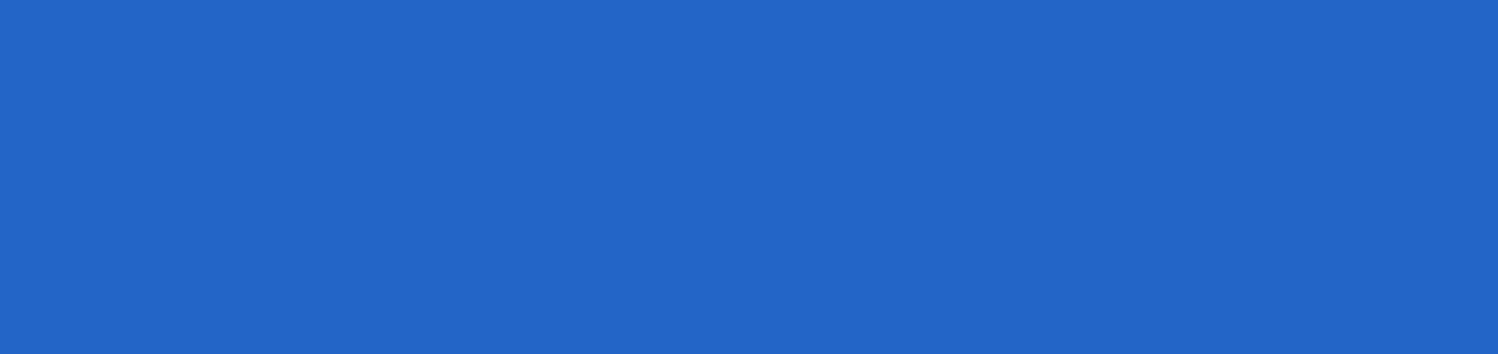 Kvarsning­ tiniq, rangsiz kristalli tog‘ xrustali deb ham ataladi.­ Agat, yashma,­ qum – kvarsning shakl o‘zgarishlari hisoblanadi
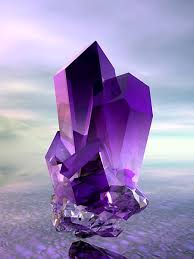 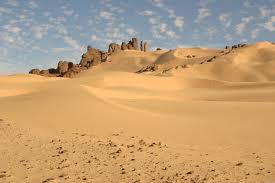 аmestesit
qum
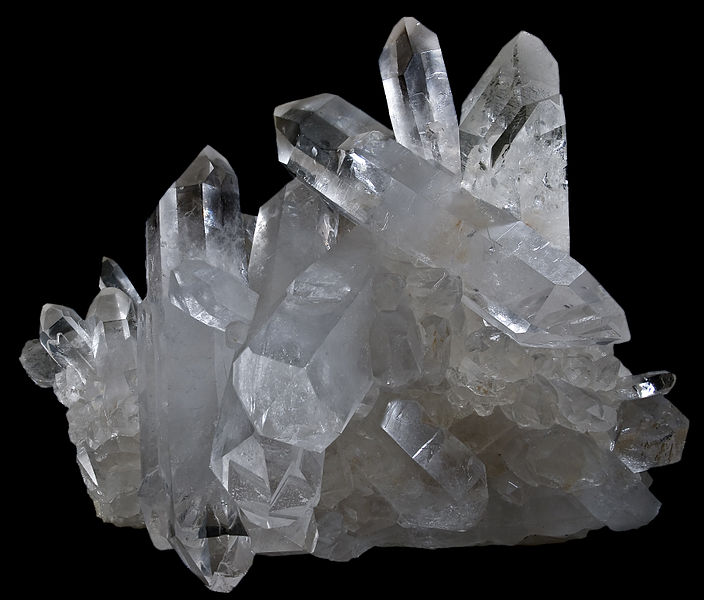 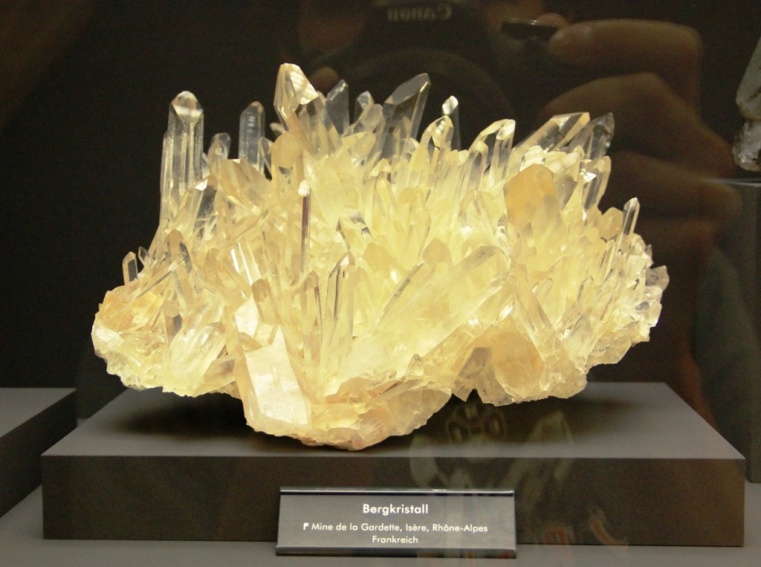 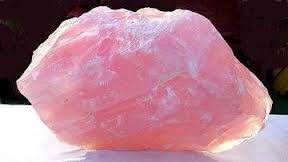 Tog‘ xrustali
(kvars)
Kremniy (IV)-oksid
SiO2 + 2Mg = Si + 2MgO
SiO2 + 4Mg = Mg2Si + 2MgO
Metalmaslar bilab ta’sirlashadi
SiO2 + 2Н2 = Si + 2Н2O
SiO2 + 3С = SiС + 2СO
Kislotali oksid xossasiga ega bo‘lib, ishqorlar, ishqoriy metallar­ karbonatlar va asosli oksidlar bilan qo‘shib suyuqlantirilganda kremniy kislota tuzlari – silikatlarni hosil qiladi:
SiO2 + 2KOH = K2SiO3 + H2O
SiO2 + MgО = MgSiO3

SiO2 + K2CO3 = K2SiO3 + CO2
SiO2 + 6HF = H2SiF6 + 2H2O
Silikat kislota tuzlari
Natriy va kaliy sili­katlar (Na2SiO3 va K 2SiO3) eritmalari suyuq shisha deb ataladi.
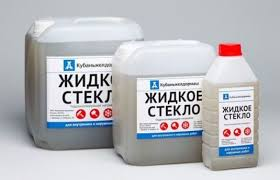 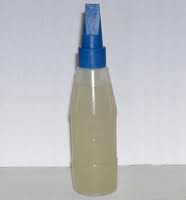 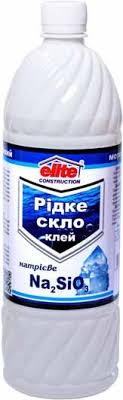 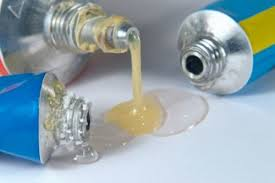 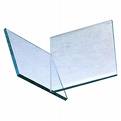 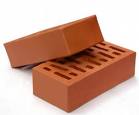 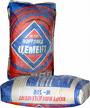 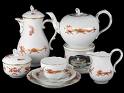 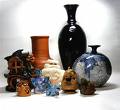 Стекло
Цемент
Кирпич
Фарфор
Керамика
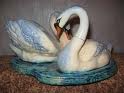 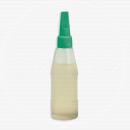 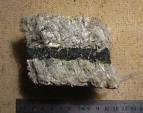 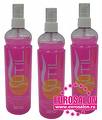 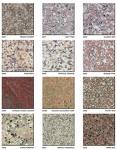 Фаянс
Клей
Асбест
Гранит
Силикон
Texnikada kremniyning ishlatilishi
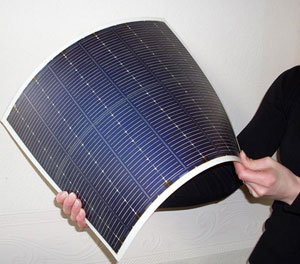 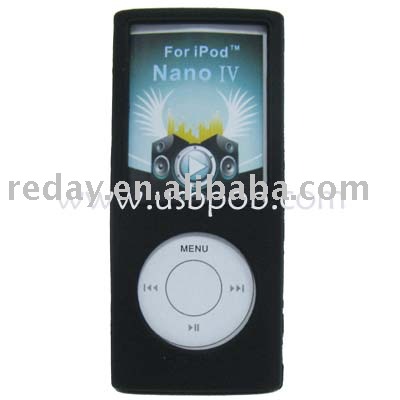 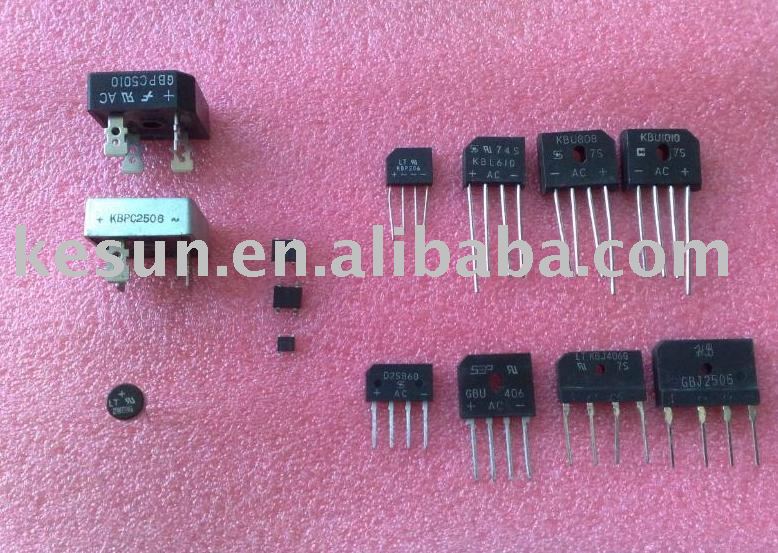 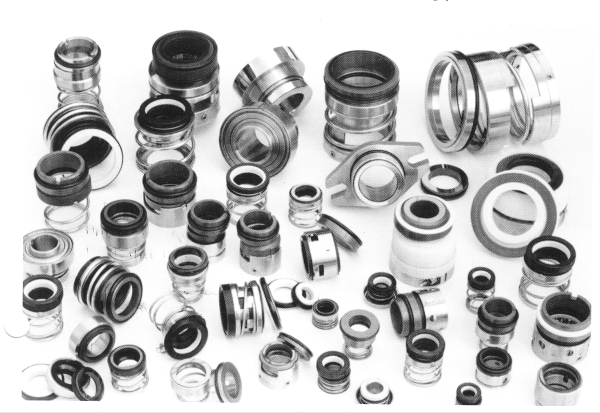 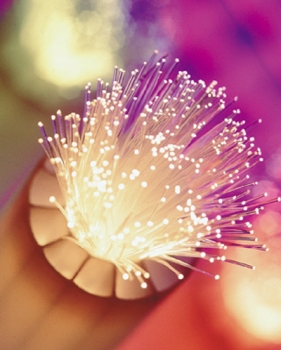 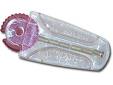 Tibbiyotda kremniyning ishlatilishi
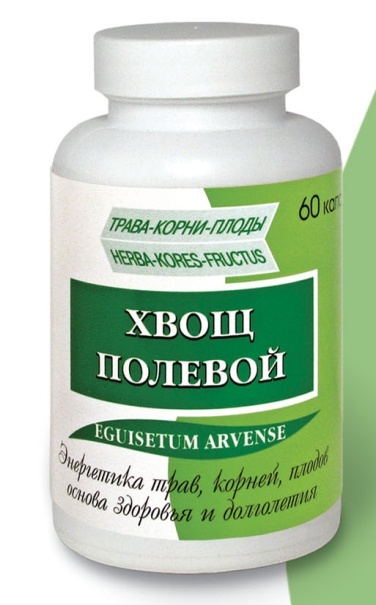 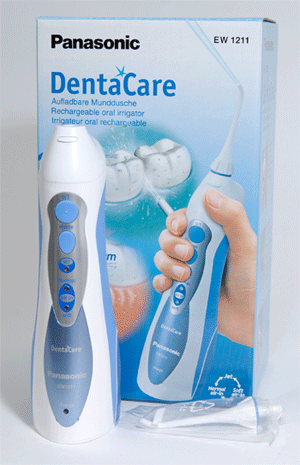 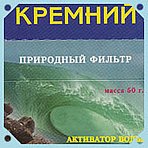 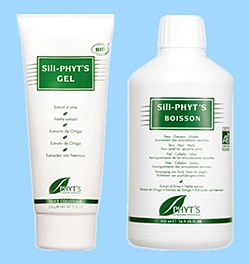 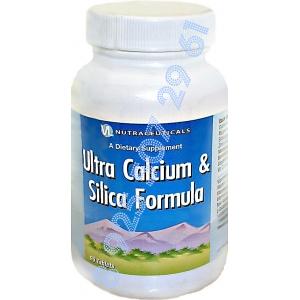 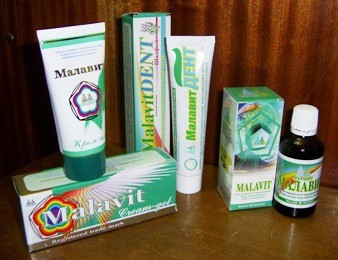 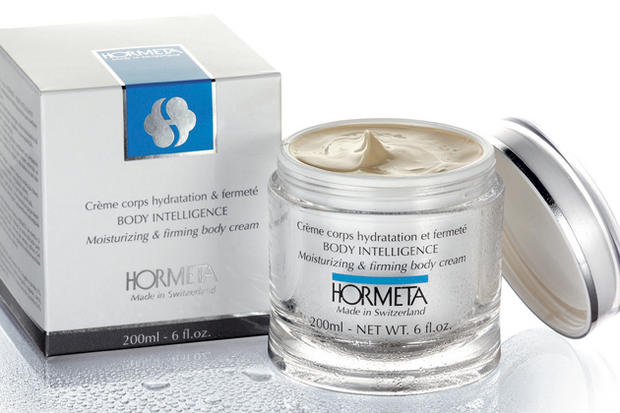 Oziq ovqatda kremniy
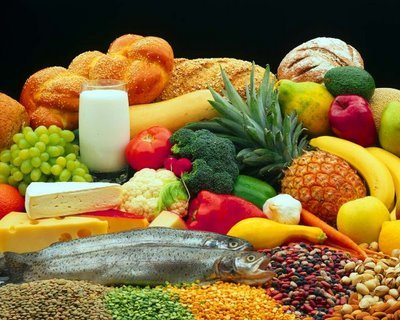 9-sinf
9-sinf
9-sinf
9-sinf
9-sinf
9-sinf
9-sinf
9-sinf
9-sinf
9-sinf
9-sinf